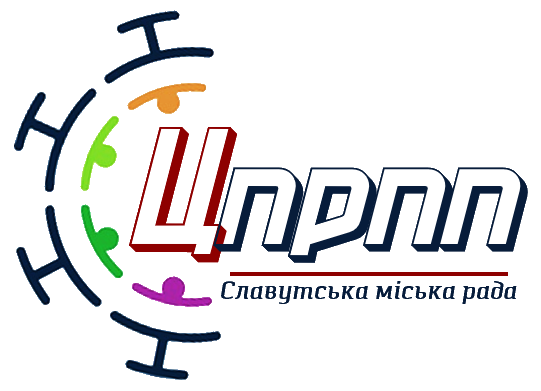 Підтримка, супровід  дітей  і сімей, які перебувають в складних життєвих обставинах
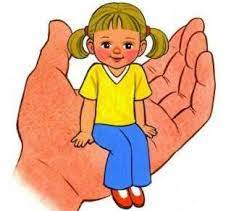 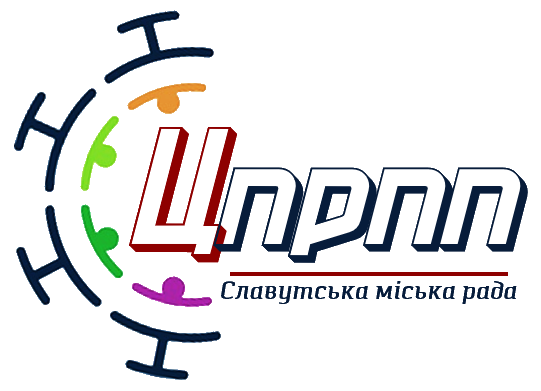 СОЦІАЛЬНО-ПСИХОЛОГІЧНИЙ СУПРОВІД  ДІТЕЙ ТА СІМЕЙ, ЯКІ 	ПЕРЕБУВАЮТЬ  В СКЛАДНИХ ЖИТТЄВИХ ОБСТАВИНАХ
Конвенція ООН про права дитини, Сімейний кодекс України, Закони України «Про охорону дитинства», «Про соціальні послуги». Наказ МОНУ № 864 від 28.12.2006р. «Про планування діяльності та ведення документації  соціальних педагогів, соціальних педагогів по роботі з дітьми-інвалідами системи Міністерства освіти і науки України»
Згідно статті 76 Закон України «Про освіту» (прийнятий 05.09.2017 № 2145-VIII) «Психологічна служба та соціально-педагогічний патронаж у системі освіти» здобувачі освіти мають бути забезпечені психологічним супроводом та соціально-педагогічним патронажем. Соціально-педагогічний патронаж у системі освіти сприяє взаємодії закладів освіти, сім’ї і суспільства у вихованні здобувачів освіти, їх адаптації до умов соціального середовища, забезпечує консультативну допомогу батькам.
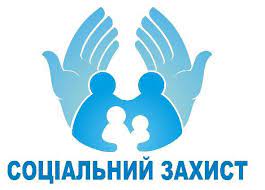 За визначенням Закону України «Про соціальні послуги» складними визначаються такі життєві обставини, що негативно впливають на життя, стан здоров'я та розвиток особи, функціонування сім’ї, які особа/сім’я не може подолати самостійно (інвалідність; безробіття; малозабезпеченість; жорстоке поводження з дитиною, домашнє насильство; хвороби, що потребують тривалого лікування; часткова або повна втрата рухової активності, пам’яті; поведінкові розлади у дітей через розлучення батьків; ухилення батьками або особами, які їх замінюють, від виконання своїх обов’язків із виховання дитини; шкода, завдана стихійним лихом, катастрофою, бойовими діями, тощо).
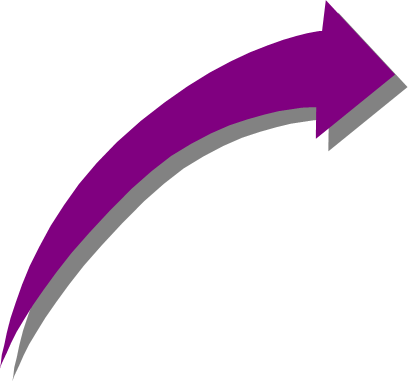 Сім'я, що перебуває у складних життєвих обставинах – це сім'я, яка втратила свої виховні можливості через виникнення таких умов, що порушують нормальну життєдіяльність одного або кількох членів сім'ї, наслідки яких вони не можуть подолати самостійно.
Категорії сімей, що потрапили у  СЖО:
- сім’ї, у яких виникли проблеми через матеріальні труднощі;- сім’ї, у яких виникли складнощі через юридичні проблеми;
сім’ї, в яких виникли 
психологічні проблеми.
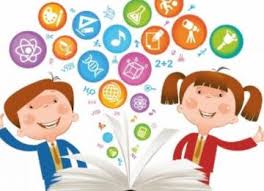 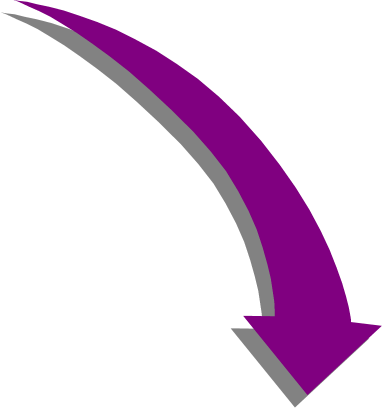 Мета супроводу:
- формування у дитини загальнолюдських цінностей;- надання  допомоги в самоствердженні та в прагненні до повноцінного життя;
      - підвищення готовності сім’ї до виконання виховної функції;
     - формування педагогічної культури батьків;
    - створення сприятливого сімейного мікроклімату та зміцнення                                інституту сім’ї
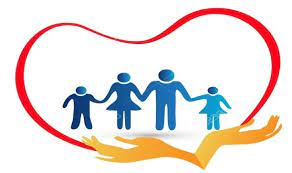 Завдання 
      психологічної служби – 

забезпечити дотримання основних соціально-правових потреб дитини, сприяти її успішній соціальній адаптації в умовах дитячого колективу та сім’ї, задовольняти потреби дитини в розвитку й самореалізації
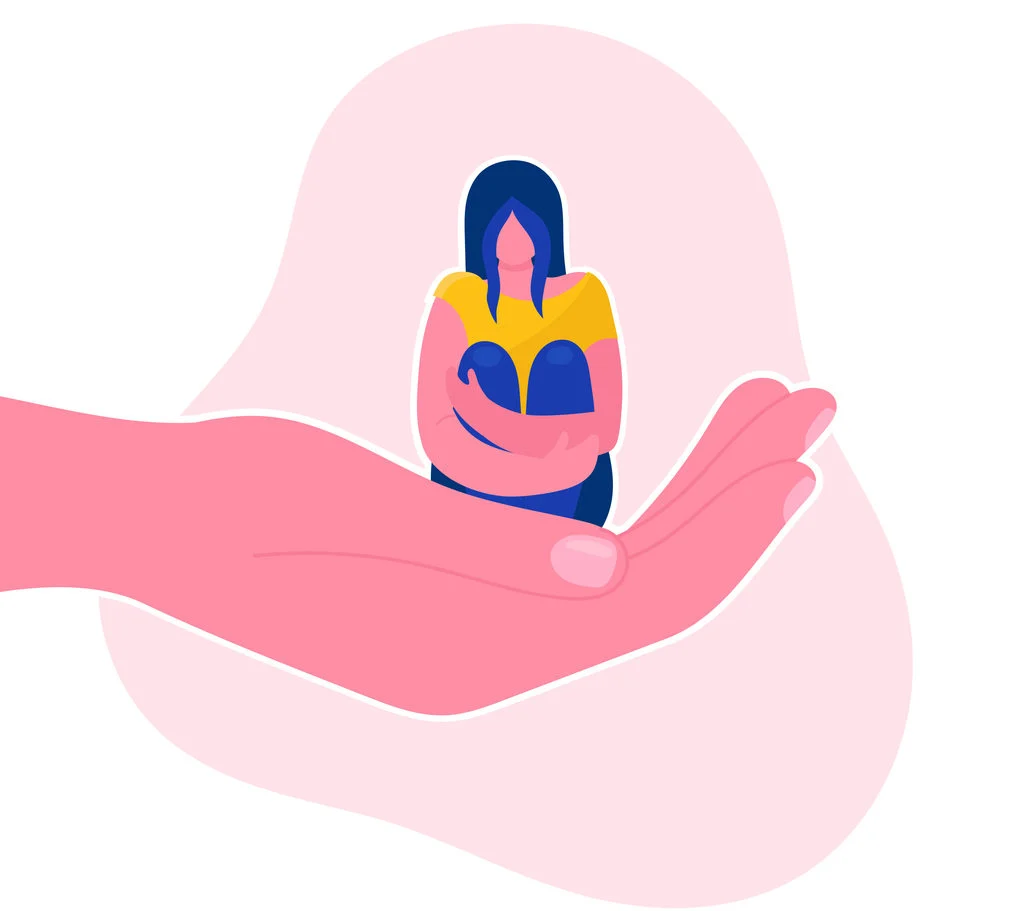 Задання супрводу:
- організація цілеспрямованої фахової допомоги сім’ї у вирішенні її соціальних і психолого-педагогічних проблем;
- допомога сім’ї у створенні доцільних психолого-педагогічних умов виховання дитини відповідно до її віку, індивідуальних особливостей та потреб вчасного і всебічного розвитку;
- формування соціально-педагогічної компетенції сім’ї – набуття членами родини соціально-педагогічних знань і навичок, достатніх для реалізації завдань повсякденного життя, які виникають під час спілкування з оточенням.
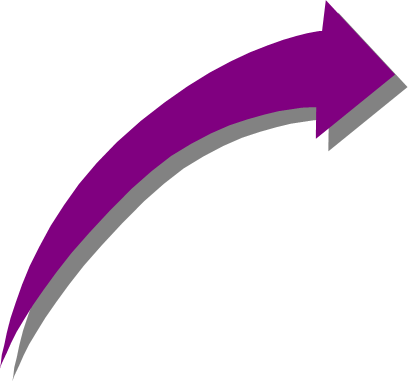 Принципи роботи соціального педагога
- додержання і захист прав людини;
- адресність та індивідуальний підхід;
- доступність та відкритість;
- добровільність вибору в отриманні чи відмові від отримання соціальнихпослуг;
- гуманність;
- комплексність;
- максимальна ефективність використання бюджетних та позабюджетнихкоштів суб’єктами соціальної роботи з сім’ями, дітьми та молоддю;
- законність;
- соціальна справедливість;
       - забезпечення конфіденційності суб’єктами соціальної роботи з сім’ями,дітьми та молоддю, дотримання ними стандартів якості, відповідальності задотримання етичних і правових норм  (ст. 5 Розділу І Закону України«Про соціальну роботу з сім’ями, дітьми та молоддю» від 21.06.2001 № 2558-III).
Алгоритм роботи соціального педагога з родиною:
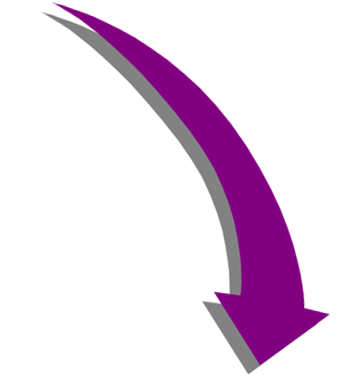 1 етап. Соціальний супровід розпочинається на підставі результатівсоціального інспектування та інформації, що підтверджує наявність складної життєвої обставини.
2 етап. На початку здійснення соціально-психологічного супроводусоціальний педагог відвідує сім’ю, або особу з метою комплексного обстеження та здійснення оцінки потреб сім’ї або особи.

 Під час комплексного обстеження соціальний педагог вивчає:- стан здоров’я, умови розвитку та виховання дитини та ставлення до неї;- матеріальні, соціальні та інші можливості щодо подолання складнихжиттєвих обставин.
3 етап. Знайомство з членами родини і її оточенням, бесіда з дітьми, оцінка їхніх умов життя;
4 етап. Направлення інформації до служб, які забезпечують соціально-правовий захист дітей;
5 етап. За результатом комплексного обстеження сім'ї/особи оформлюється облікова картка сім'ї або особи, яка перебуває під соціально-психологічним супроводом;
6 етап. Складання індивідуального плану роботи (формування з числа працівників закладу (фахівці психологічної служби, педагоги, медичний працівник тощо) тимчасової команди індивідуальної підтримки дитини (для роботи з окремим випадком), визначення повноважень членів команди та відповідальності за проведення діагностики ситуації, оцінки потреб дитини, яка потрапила в СЖО, забезпечення реалізації заходів індивідуального плану роботи з дитиною);
7 етап. Координаційна діяльність з усіма зацікавленими організаціями(освітніми, дошкільними установами, центрами соціальних служб, службою у справах дітей, кримінальною поліцією у справах неповнолітніх, відділами сім'ї   та молоді);
8 етап. Здійснюються поточні та контрольні відвідування родини;
9 етап. Висновки про результати роботи з родиною.
До індивідуального плану супроводу дитини входять заходи, які базуються на результатах оцінювання, діагностики, спостереження за дитиною
Соціальний педагог вивчає соціальний статус дитини, вплив соціуму на її поведінку, інтереси та здібності, надає інформаційні послуги про позашкільні освітні заклади та вживає невідкладних заходів щодо активного залучення дитини до гурткової роботи. 
Практичний психолог проводить діагностику стану дитини, особливостей її особистісного розвитку, здійснює корекційну й розвиткову роботу, бесіди, консультування дитини, батьків, осіб, які їх замінюють, інформує батьків щодо особливостей вікового розвитку та виховання дитини.
Класний керівник (класовод, вихователь) забезпечує дитині психологічну підтримку, створює сприятливі мікросередовище і соціально-психологічний клімат у класі, групі. Підтримує постійний контакт з батьками дитини чи особами, які їх замінюють.
Медичний працівник закладу освіти вживає негайних дій для безпеки дитини, визначає доцільність проведення додаткового медичного огляду, направлення
Вивчення родини – справа делікатна, тонка, яка потребує від соціального педагога прояву поваги до всіх членів сім’ї, бажання допомогти батькам у вихованні дітей
Уся робота з дитиною та сім'єю, яка опинилася у складних життєвих обставинах, має проводитись з дотриманням принципу конфіденційності. У статті 10 Закону України «Про охорону дитинства» зазначено, що «розголошення чи публікація будь-якої інформації про дитину, що може заподіяти їй шкоду, без згоди законного представника дитини забороняється»
За дотримання законодавства щодо захисту прав дитини у закладі освіти відповідає адміністрація.
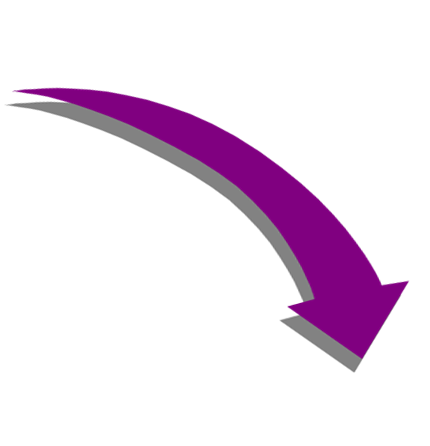 Функціїсоціального педагога
Консультант
 Радник
 Захисник
     Складові Соціально-педагогічної допомоги:
 Освітня
 Психологічна
Посередницька
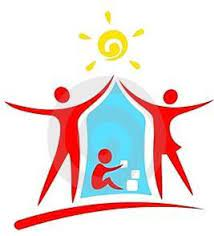 Освітня
 Допомога в навчанні, що спрямована на запобігання виникнення сімейних проблем і формування педагогічної культури батьків.
Допомога у вихованні, яка надається соціальним педагогом батькам  шляхом  консультування.
                                                            Психологічна 
   Підтримка, спрямована на створення сприятливого мікроклімату в родині в період короткочасної кризи.
   Корекція міжособистісних відносин, яка здійснюється, в основному, коли в родині існує психологічне насильство над дитиною, що призводить до порушення її нервово – психічного і фізичного стану. 
                                                            Посередницька
 Допомога в організації, спрямована на облаштування сімейного дозвілля (організація сімейних свят, клубів за інтересами, конкурсів, літній відпочинок).
Допомога в координації, спрямована на активізацію різних відомстві служб для спільного вирішення проблеми конкретної родини і становища конкретної дитини.
Допомога в інформуванні, спрямована на забезпечення родини інформацією з питань соціального захисту.
Внаслідок вимушеної міграції найбільше страждають діти
Освітня робота з дітьми-переселенцями в  закладі освіти  має бути спрямована на формування нового рівня міжособистісних стосунків (дитина-дитина, дитина-дорослий), позитивних життєвих цінностей, оптимістичного світобачення, комунікативно-мовленнєвої компетенції
Напрямами соціально-психологічної роботи з ВПО
- соціально-педагогічна допомога сім’ям вимушених переселенців у налагодженні соціальних зв’язків, забезпеченні дітей навчальними посібниками, підручниками, іншим шкільним приладдям;
- надання соціально-педагогічної і психологічної допомогив адаптації до нових умов;
 - залучення постраждалих дітей до розвитку творчих здібностей у закладах позашкільної освіти та проведення діагностичної, корекційної та відновлювальної роботи;
 - залучення учасників освітнього процесу зазначених категорій до активної виховної і розвиткової діяльності в позаурочний час;
- створення сприятливого соціально-психологічного клімату в закладі освіти;
- недопущення своїми діями чи бездіяльністю вторинної травматизації учасників освітнього процесу та, у разі потреби, перенаправлення дітей, батьків і педагогів до інших спеціалістів (психотерапевта, невролога);
- застосування міжсекторальної взаємодії і мультидисциплінарного підходу до вирішення проблем, які виникають
З метою створення оптимальних умов для загального емоційного комфорту дітей в  закладі освіти  потрібно:

враховувати національно-етнічні і культурні чинники, можливості дитини у спілкуванні українською мовою, рівень загального розвитку дитини, ціннісні орієнтації, мотивацію діяльності; 
інтегрувати педагогічні зусилля щодо формування почуття безпеки на основі принципів особистісно - орієнтованого підходу;
передбачати наступність у роботі вчителів, вихователів,соціального педагога та практичного психолога;

забезпечувати співпрацю фахівців закладу освіти і батьків дитини, яка опинилась в складних життєвих ситуаціях.
Сучасний заклад освіти має потенціал для підтримки, становлення, адаптації та самореалізації дітей, що опинились в  складних життєвих обставинах. 
Це можливо за умови тісної та плідної співпраці учасників освітнього процесу, соціальних служб, громади.
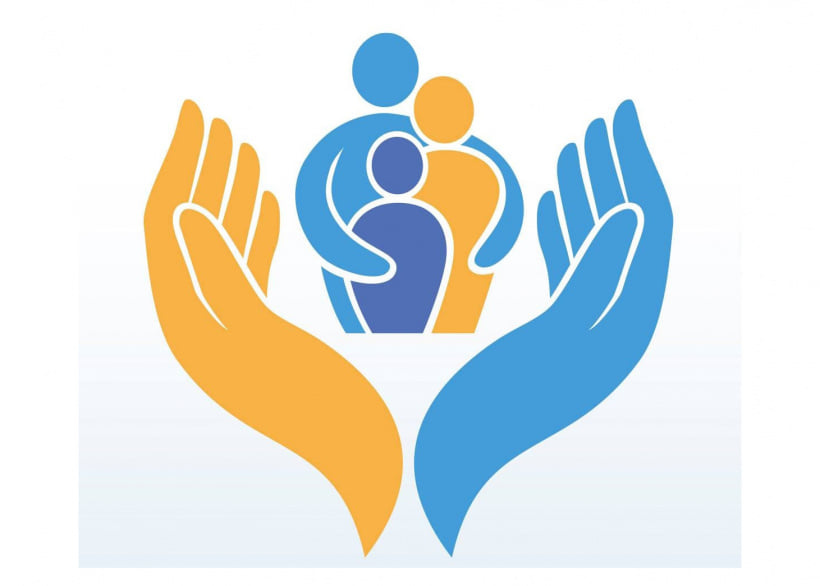 Дякую за увагу
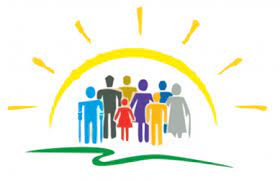 МІНІСТЕРСТВО ОСВІТИ І НАУКИ УКРАЇНИ 

                                        Н А К А З 

                                    28.12.2006  N 864 

       Про планування діяльності та ведення документації 
            соціальних педагогів, соціальних педагогів 
                 по роботі з дітьми-інвалідами системи Міністерства освіти і науки України